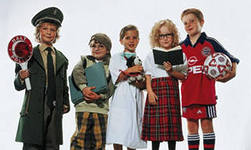 МБОУ «Васильевская кадетская школа №1»
Зеленодольского муниципального района РТ
«Поговорим 
о профессиях»
Гришина Марина Анатольевна,
учитель биологии, классный руководитель 8 «К» класса.
Друзья, берегите минуту и час
 Любого из школьных дней!
 Пусть станет профессором каждый из вас
 В профессии нужной своей.
 
                                                                                                                              
                                                                                                                         (М.Раскатов.)
Цели:
Познакомить с понятием «профессия»
Расширить представление знаний учащихся о различных профессиях
Сформировать позитивное отношение к труду, профессиональному росту
Побуждать детей к поиску информации о профессиях, осознанному профессиональному выбору.
«Международный стандарт классификации профессий»
9333
Рrofessio – (лат.) – публичное
выступление.
Во времена Древнего Рима так называли род занятий, которому человек себя посвящал и о котором заявлял публично.
Типы профессий
Человек- знаковая система
Человек- художественный образ
Человек- человек
Человек - техника
Человек - природа
Человек- человек
Профессии, связанные с медицинским обслуживанием
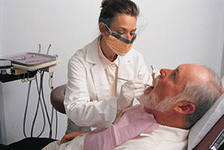 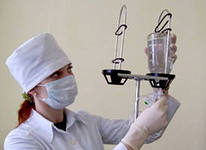 Профессии, связанные с обучением и воспитанием
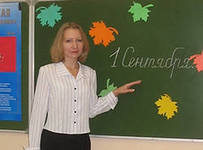 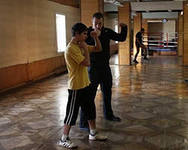 Профессии, связанные с бытовым обслуживанием
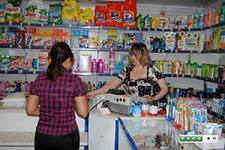 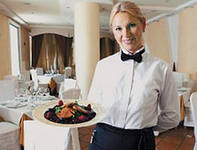 Профессии, связанные с правовой защитой
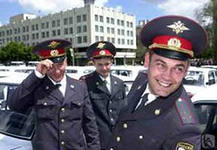 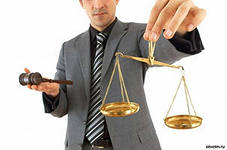 Человек - техника
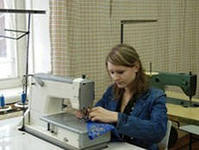 Монтаж, сборка и наладка технических устройств
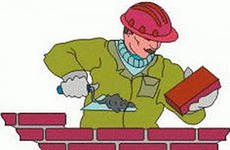 Эксплуатация технических средств
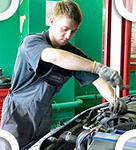 Ремонт техники
Человек- знаковая система
Профессии, связанные с циф-
рами, формулами, таблицами
Профессии, связанные с текстами
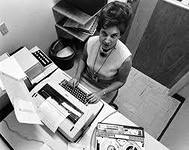 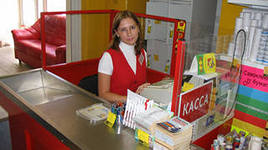 Профессии, связанные с чертежами, картами, схемами
Профессии, связанные со звуковыми сигналами
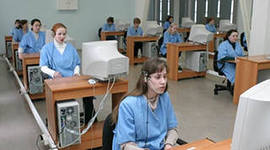 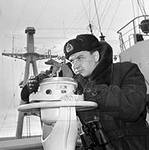 Человек - природа
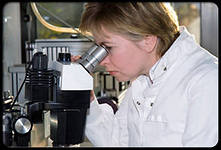 Живая и неживая 
природа
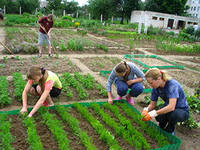 Уход за растениями и животными
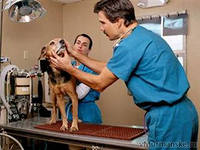 Профилактика и лечение заболевание растений и животных
Человек- художественный образ
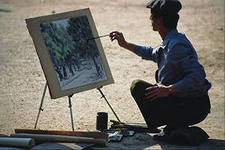 Создание, проектирование, моделирование художественных произведений
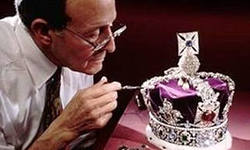 Воспроизведение, изготовление изделий по эскизу, образцу.
КАМЕРДИНЕР
ТРУБОЧИСТ
КОНЮХ
Забытые
 профессии
ЯМЩИК
ШОРНИК
КЛЮЧНИК
БОНДАРЬ
ЛЕТЧИК
ОПЕРАТОР ЭВМ
Новые профессии 
ХХ века
КОСМОНАВТ
ПЛАСТИЧЕСКИЙ ХИРУРГ
ЭМБРИОЛОГ
Знаете ли вы профессии ?
Логист - …

   Занимается логикой;

2)специалист по управлению транспортировкой продукции;

3) организует конференции и научные саммиты.
Веб – мастер - …

Работает на компьютере;

2) разрабатывает программы;

3) работает с сетями, разрабатывает проекты сайтов
Маркетолог - …

Работает на рынке ценных бумаг;

2) тот, кто изучает рынок;

3) тот, кто изучает товарные марки и бренды.
Фандрейзер - …


Ищет деньги и возможности для организаций;

2) фанат, которого занимает звезда;

3) изучает пути развития предприятия.
PR- агент - …

Связан с политикой;

2) специалист по рекламе и связям с общественностью;

3) выполняет посреднические услуги между организациями и людьми.
Спасибо 
за внимание !